Statistics Session 9
Probability part 2
Ezra Halleck, City Tech (CUNY), Fall 2021
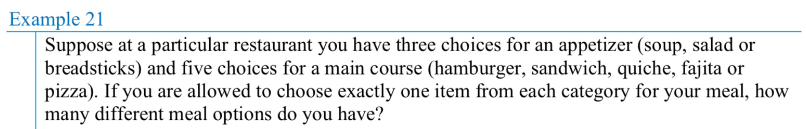 Copyright ©2016 John Wiley & Sons, Inc.
2
4.6 Counting Rule, Factorials, Combinations, and Permutations (1 of 3)
Counting Rule to Find Total Outcomes
If an experiment consists of three steps and if the first step can result in m outcomes, the second step in n outcomes, and the third in k outcomes, then
Copyright ©2016 John Wiley & Sons, Inc.
3
Example 4-31
Consider three tosses of a coin. How many total outcomes this experiment has?
Copyright ©2016 John Wiley & Sons, Inc.
4
Example 4-31: Solution
This experiment of tossing a coin three times has three steps: the first toss, the second toss, and the third toss. Each step has two outcomes: a head and a tail. Thus,
The eight outcomes for this experiment are
Copyright ©2016 John Wiley & Sons, Inc.
5
Example 4-32
A prospective car buyer can choose between a fixed and a variable interest rate and can also choose a payment period of 36 months, 48 months, or 60 months. How many total outcomes are possible?
Copyright ©2016 John Wiley & Sons, Inc.
6
Example 4-32: Solution
There are two outcomes (a fixed or a variable interest rate) for the first step and three outcomes (a payment period of 36 months, 48 months, or 60 months) for the second step.  Hence,
Copyright ©2016 John Wiley & Sons, Inc.
7
Example 4-33
A National Football League team will play 16 games during a regular season. Each game can result in one of three outcomes: a win, a loss, or a tie. How many total outcomes are possible?
Copyright ©2016 John Wiley & Sons, Inc.
8
Example 4-33: Solution
The total possible outcomes for 16 games are calculated as follows:
One of the 43,046,721 possible outcomes is all 16 wins.
Copyright ©2016 John Wiley & Sons, Inc.
9
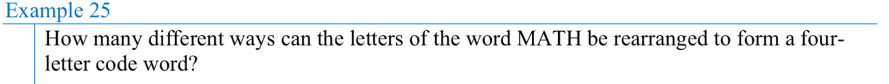 Copyright ©2016 John Wiley & Sons, Inc.
10
Counting Rule, Factorials, Combinations, and Permutations (2 of 3)
Factorials
Definition
The symbol n!, read as “n factorial,” represents the product of all the integers from n to 1. In other words,
By definition,
Copyright ©2016 John Wiley & Sons, Inc.
11
Example 4-34
Evaluate 7!
Copyright ©2016 John Wiley & Sons, Inc.
12
Example 4-35
Evaluate 10!
Copyright ©2016 John Wiley & Sons, Inc.
13
Example 4-36
Evaluate (12−4)!
Copyright ©2016 John Wiley & Sons, Inc.
14
Example 4-37
Evaluate (5−5)!
Note that 0! is always equal to 1.
Copyright ©2016 John Wiley & Sons, Inc.
15
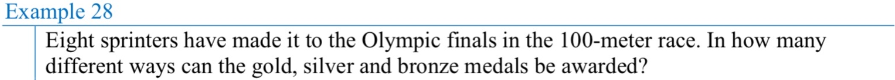 Copyright ©2016 John Wiley & Sons, Inc.
16
Permutations (2 of 2)
Permutations Formula
The following formula is used to find the number of permutations or arrangements of selecting x items out of n items. Note that here, the n items must all be different.
Copyright ©2016 John Wiley & Sons, Inc.
17
Permutations (1 of 2)
Permutations Notation 
Permutations give the total selections of x element from n (different) elements in such a way that the order of selections is important. The notation used to denote the permutations is
which is read as “the number of permutations of selecting x elements from n elements.” Permutations are also called arrangements.
Copyright ©2016 John Wiley & Sons, Inc.
18
Example 4-41
A club has 20 members. They are to select three office holders – president, secretary, and treasurer – for next year. They always select these office holders by drawing 3 names randomly from the names of all members. The first person selected becomes the president, the second is the secretary, and the third one takes over as treasurer. Thus, the order in which 3 names are selected from the 20 names is important. Find the total arrangements of 3 names from these 20.
Copyright ©2016 John Wiley & Sons, Inc.
19
Example 4-41: Solution
Thus, there are 6840 permutations or arrangements for selecting 3 names out of 20.
Copyright ©2016 John Wiley & Sons, Inc.
20
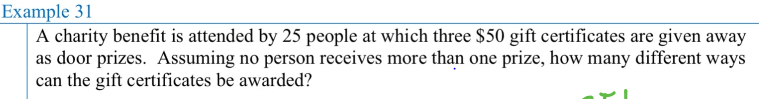 Copyright ©2016 John Wiley & Sons, Inc.
21
Counting Rule, Factorials, Combinations, and Permutations (3 of 3)
Combinations
Definition
Combinations give the number of ways x elements can be selected from n elements. The notation used to denote the total number of combinations is
which is read as “the number of combinations of n elements selected x at a time.”
Copyright ©2016 John Wiley & Sons, Inc.
22
Combinations (1 of 2)
Copyright ©2016 John Wiley & Sons, Inc.
23
Combinations (2 of 2)
Number of Combinations
The number of combinations for selecting x from n distinct elements is given by the formula
where n!, x!, and (n−x)! are read as “n factorial,” “x factorial,” “n minus x factorial,” respectively.
Copyright ©2016 John Wiley & Sons, Inc.
24
Example 4-38
An ice cream parlor has six flavors of ice cream. Kristen wants to buy two flavors of ice cream. If she randomly selects two flavors out of six, how many combinations are there?
Copyright ©2016 John Wiley & Sons, Inc.
25
Example 4-38: Solution
Thus, there are 15 ways for Kristen to select two ice cream flavors out of six.
Copyright ©2016 John Wiley & Sons, Inc.
26
Example 4-39
Three members of a committee will be randomly selected from five people. How many different combinations are possible?
Copyright ©2016 John Wiley & Sons, Inc.
27
Example 4-39: Solution
Copyright ©2016 John Wiley & Sons, Inc.
28
Example 4-40
Marv & Sons advertised to hire a financial analyst. The company has received applications from 10 candidates who seem to be equally qualified. The company manager has decided to call only 3 of these candidates for an interview. If she randomly selects 3 candidates from the 10, how many total selections are possible?
Copyright ©2016 John Wiley & Sons, Inc.
29
Example 4-40: Solution
Thus, the company manager can select 3 applicants from 10 in 120 ways.
Copyright ©2016 John Wiley & Sons, Inc.
30
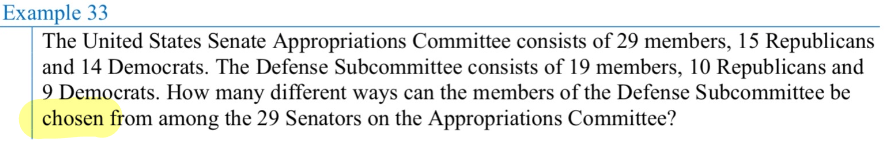 Copyright ©2016 John Wiley & Sons, Inc.
31